Gene Technology
Session 2. Cutting and ligating DNA
Knocking gene down
Amplifying DNA
Genetic (Gene) Engineering impacted on medicine and biotechnology
Before PCR developed, how were biologists able to amplify DNA in large amount?
DNA Amplification
Sequencing
Gene Therapy
GMO
Resistance to insects
Crop yield
Cloning the DNA, transfecting it to bacteria, growing and harvesting them
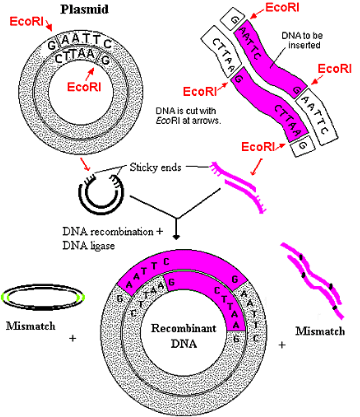 The specific DNA cloning (cutting and ligation) is an essential technology in genetic engineering.
Cutting and ligation for cloning
 This phenomena was later explained with a model “restriction-modification”.

Late 1960s – Type I  random position far away from a recognition site.
1970 – Type II  HindIII (Smith & Wilcox) sequence-specific and at specific position.

 1978 Nobel prize
DNA Cutting
Restriction enzyme
Sequence-specific manner
First evidence: 1952
Phage
Bacteria A
Bacteria B
Restriction enzymes and recognition sites
Sites are palindromic (inverted repeat)







Blunt end vs Sticky end
5’ single-stranded vs 3’ single-stranded end
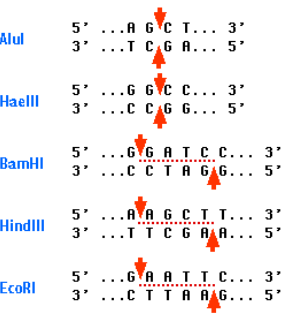 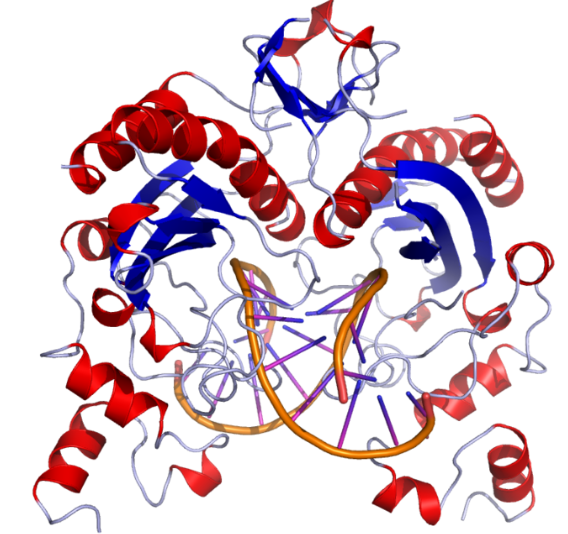 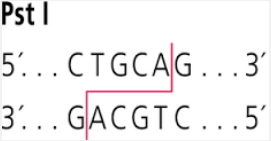 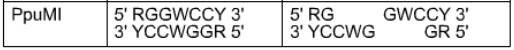  REBASE
Restriction enzymes and recognition sites
In general, the length of site is 4~8 nt.
Length of recognition provides the specificity
AluI AGCT  1/256
BamHI GGATCC  1/4096
NotI  1/65,536
Some enzymes are less specific. 
BxtX2I   RGATCY   1/1024
R = A or G, Y = C or T,  W = A or T
Type III: cleave at sites a short distance from recognition site
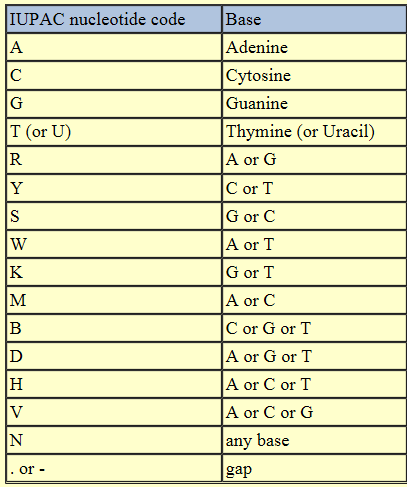 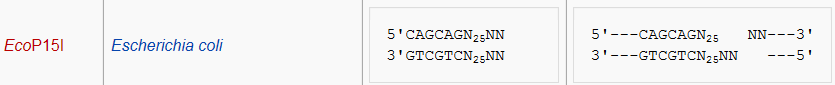 Genetic and physical chromosome map
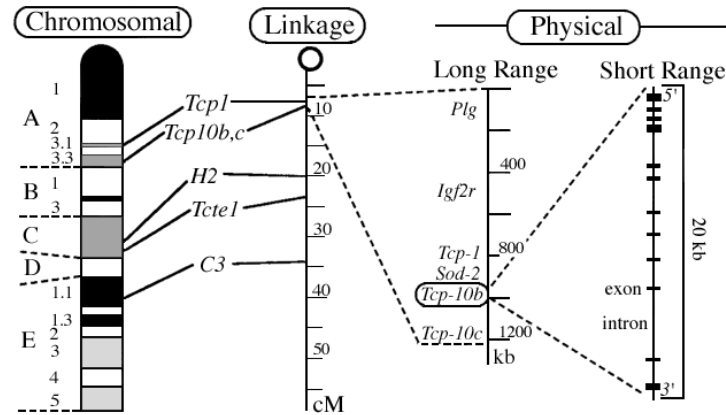 Restriction enzyme (8bp)
Restriction enzyme (6bp/4bp)
Recombination rate
Finding restriction sites
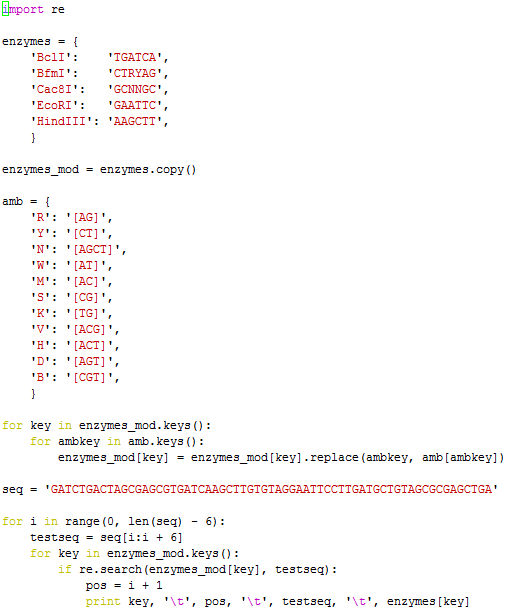 Pattern matching
If statement
if 1==1: print “true”
else: print “false”
Regular expression are very useful in pattern matching.
[CT]: C or T
[CT][AG]: C or T and A or G
[AB*]: A or AB or ABB or ABBB, …
[AB+]: AB or ABB or ABBB,…
[AB?]: A or AB
A{6}: AAAAAA
A{4,6}: AAAA, AAAAA, AAAAAA
More..
dna = "AACGGAATTCCCTCTC"
if dna.find("GAATTC")>=0: print "match"
else: print "mismatch"
if dna.find("GAA[CT]TC")>=0: print "match"
else: print "mismatch"
match
mismatch
 Regular expression module is required
Pattern matching
Regular expression are very useful in pattern matching.
import re
dna = "AACGGAATTCCCTCTC"
if re.search('GAA[CT]TC', dna): print "match"
else: print “mismatch”
if re.match('GAA[CT]TC', dna): print "match"
else: print “mismatch”
if re.match('GAA[CT]TC', dna[4:10]): print "match"
else: print “mismatch”
match
mismatch
match
Pattern matching
rna = "AACGGAAUUCCCUCUC"
if re.search('C{3}', rna): print "match"
else: print "mismatch"
if re.search(‘U*C*T', rna): print "match"
else: print "mismatch"
if re.search(‘U*C*U', rna): print "match"
else: print "mismatch"
match
mismatch
match
Character/String replacement
seq = 'GCAATAT'
seq = seq.replace('T', 'U')
print seq
Dictionary usage
enzymes = {
    'BclI':    'TGATCA',
    'BfmI':    'CTRYAG',
    'Cac8I':   'GCNNGC',
    'EcoRI':   'GAATTC',
    'HindIII': 'AAGCTT',
    }

print enzymes.keys()
print enzymes.values()
print enzymes.items()
['HindIII', 'BfmI', 'BclI', 'EcoRI', 'Cac8I']
['AAGCTT', 'CTRYAG', 'TGATCA', 'GAATTC', 'GCNNGC']
[('HindIII', 'AAGCTT'), ('BfmI', 'CTRYAG'), ('BclI', 'TGATCA'), ('EcoRI', 'GAATTC'), ('Cac8I', 'GCNNGC')]
code2.1 cut.py
#!/usr/bin/python
import re

enzymes = {
    'BclI':    'TGATCA',
    'BfmI':    'CTRYAG',
    'Cac8I':   'GCNNGC',
    'EcoRI':   'GAATTC',
    'HindIII': 'AAGCTT',
    }

enzymes_mod = enzymes.copy()

amb = {
    'R': '[AG]','Y': '[CT]','N': '[AGCT]','W': '[AT]',
    'M': '[AC]','S': '[CG]','K': '[TG]','V': '[ACG]',
    'H': '[ACT]','D': '[AGT]','B': '[CGT]',
    }
Cac8I 	11 	GCGAGC 	GCNNGC
BclI 	18 	TGATCA 	TGATCA
HindIII 	23 	AAGCTT 	AAGCTT
EcoRI 	35 	GAATTC 	GAATTC
BfmI 	48 	CTGTAG 	CTRYAG
Cac8I 	55 	GCGAGC 	GCNNGC
for key in enzymes_mod.keys():
    for ambkey in amb.keys():
        enzymes_mod[key] = enzymes_mod[key].replace(ambkey, amb[ambkey])

seq = 'GATCTGACTAGCGAGCGTGATCAAGCTTGTGTAGGAATTCCTTGATGCTGTAGCGCGAGCTGA'

for i in range(0, len(seq) - 6):
    testseq = seq[i:i + 6]
    for key in enzymes_mod.keys():
        if re.search(enzymes_mod[key], testseq):
            pos = i + 1
            print key, '\t', pos, '\t', testseq, '\t', enzymes[key]